Part three: Threats from home and abroad
GCSE History – Elizabethan England
Key people
Key events
Key terms
Religious Settlement
Elizabeth’s allies
Threats to Elizabeth
Plots against Elizabeth
The Babington Plot
Mary,
 Queen of Scots is imprisoned in England
The 
Spanish Armada is defeated
Papal Bull 
and Elizabeth’s excommunication
First Jesuit Priests arrive in England
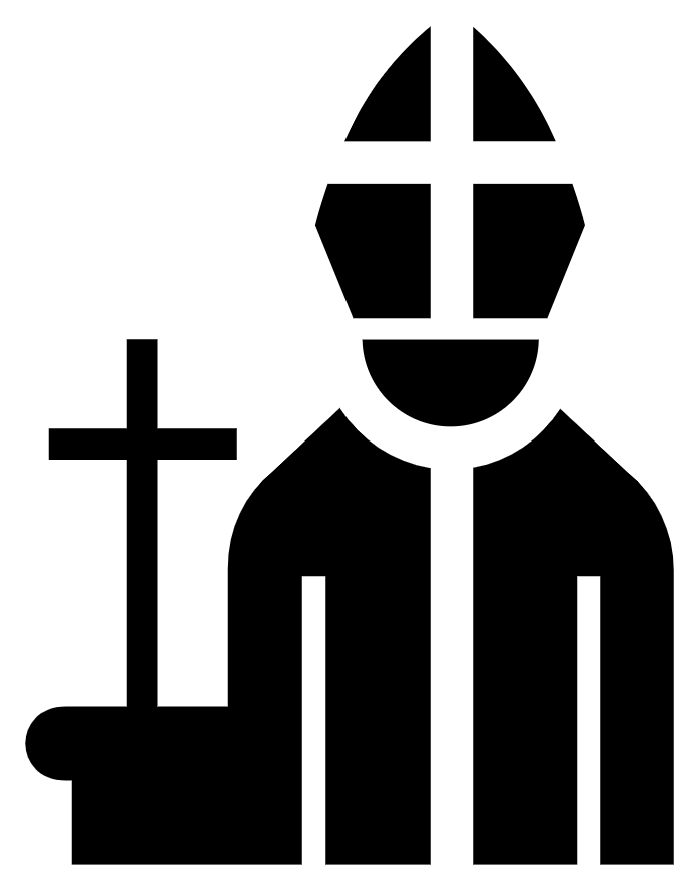 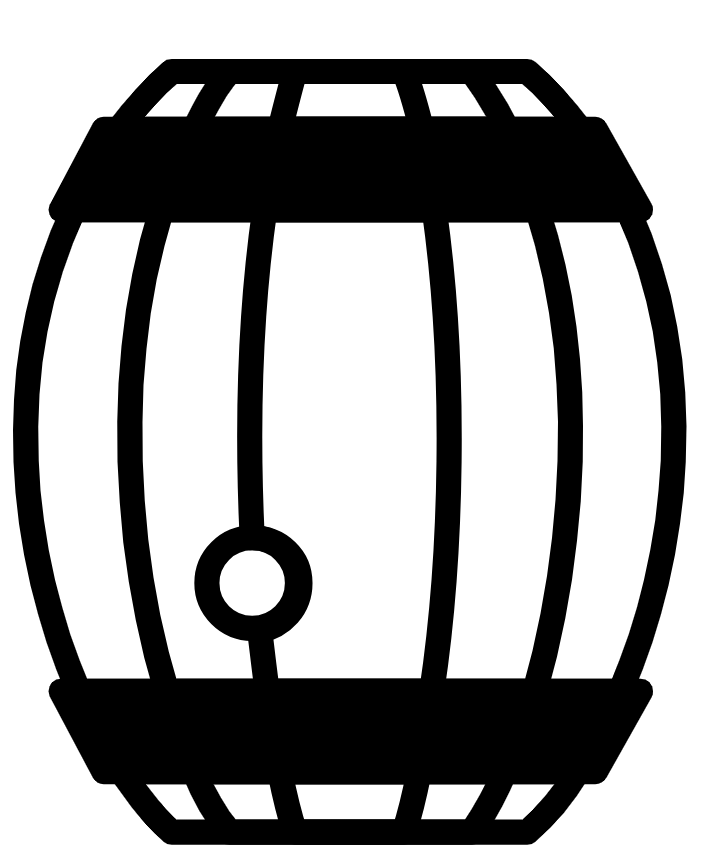 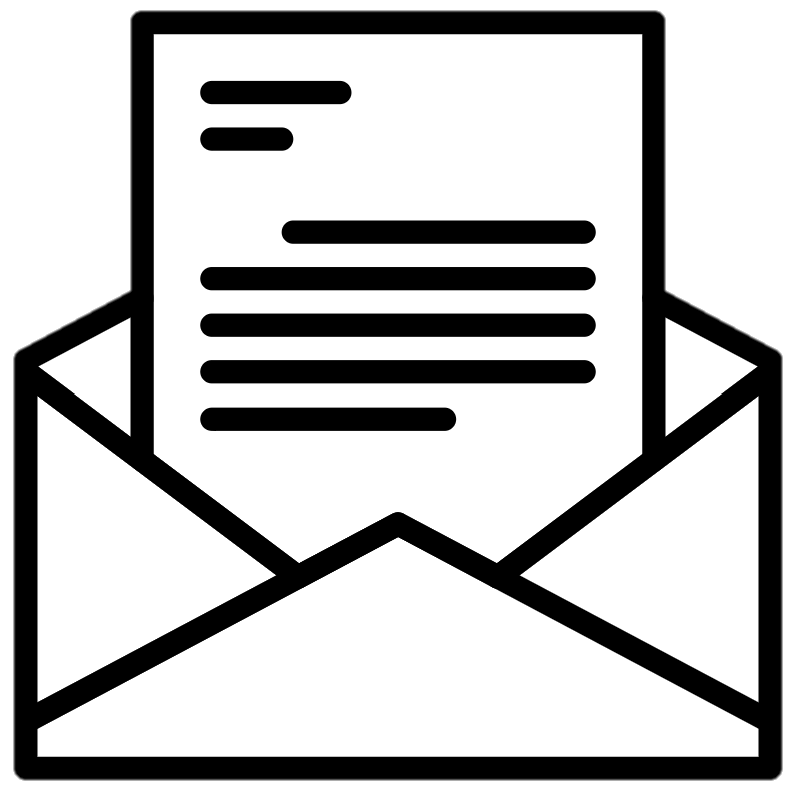 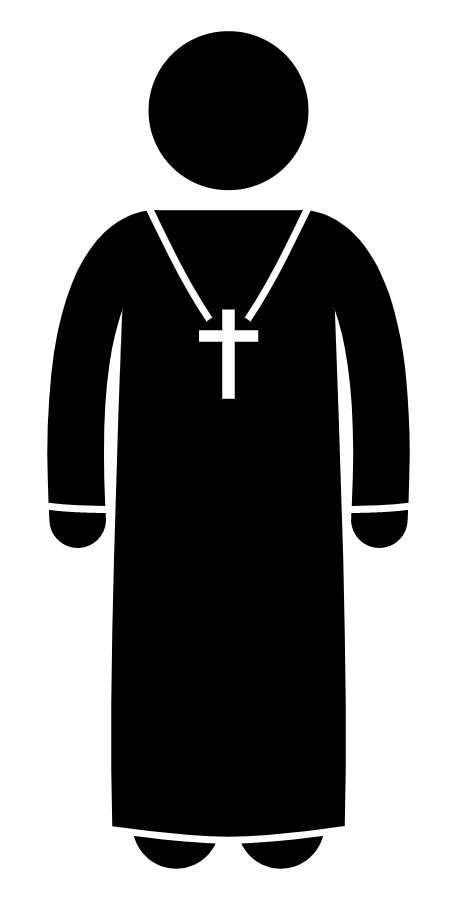 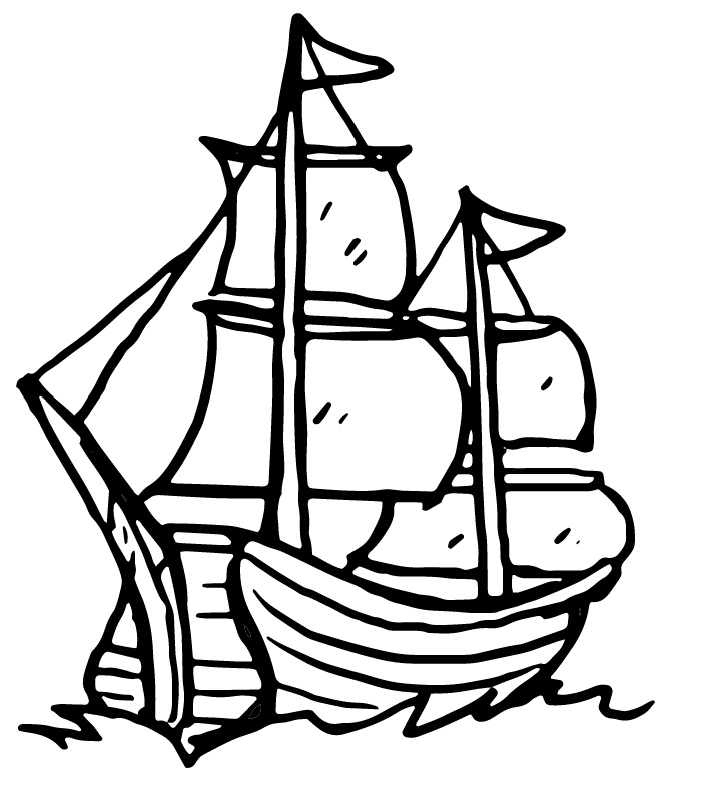 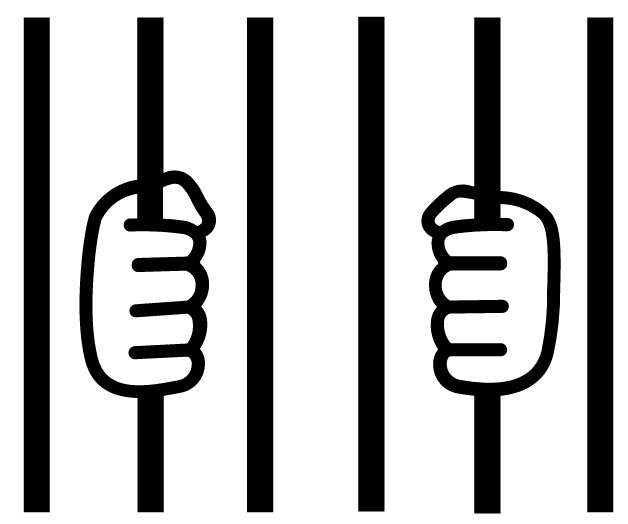 Mary, 
Queen of Scots is executed
The Throckmorton Plot
Northern Rebellion
The Ridolfi 
Plot
Elizabeth 
passes the Religious Settlement
Spanish Armada
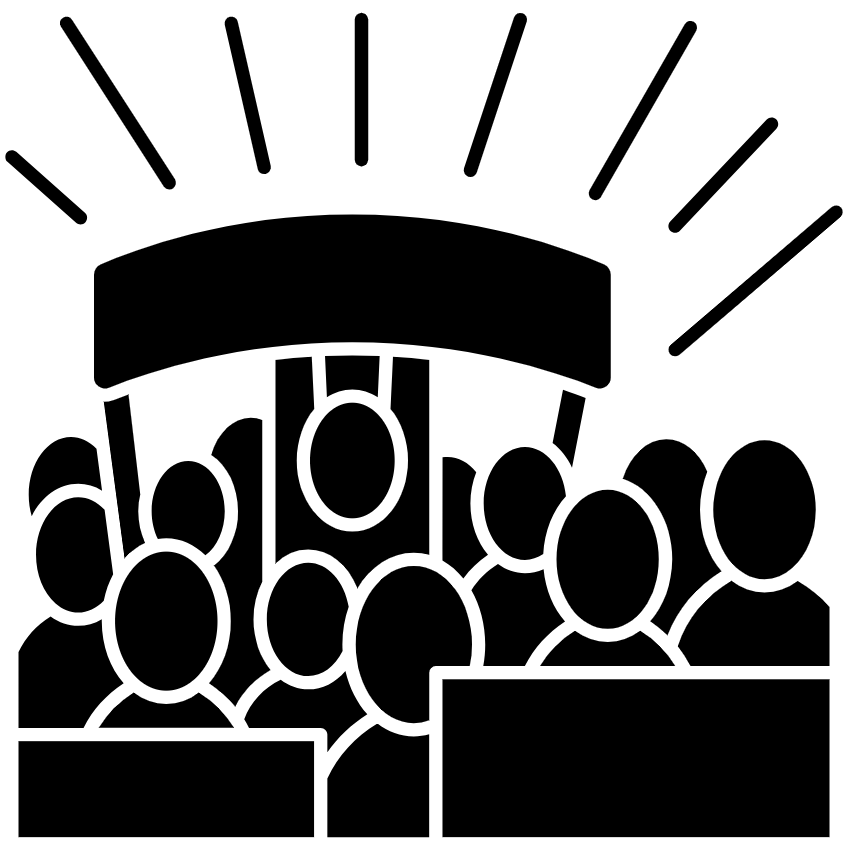 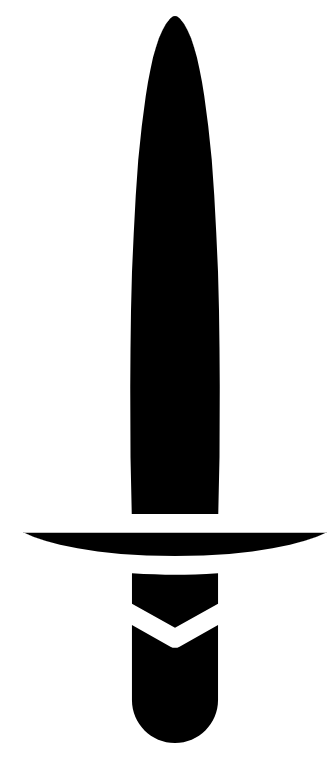 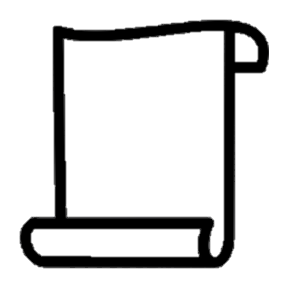 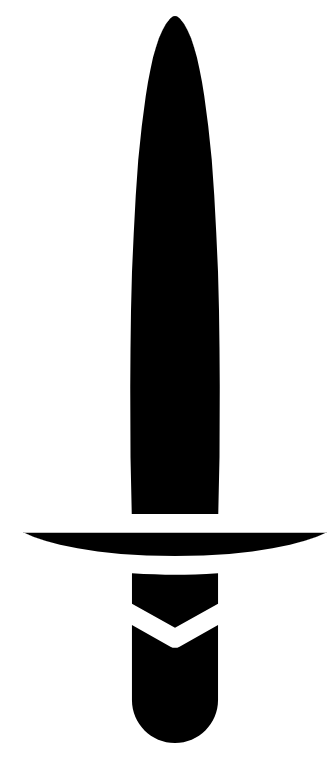 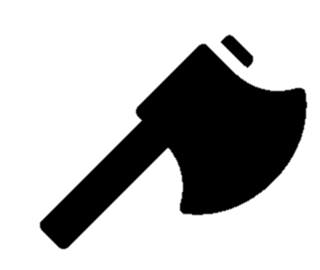 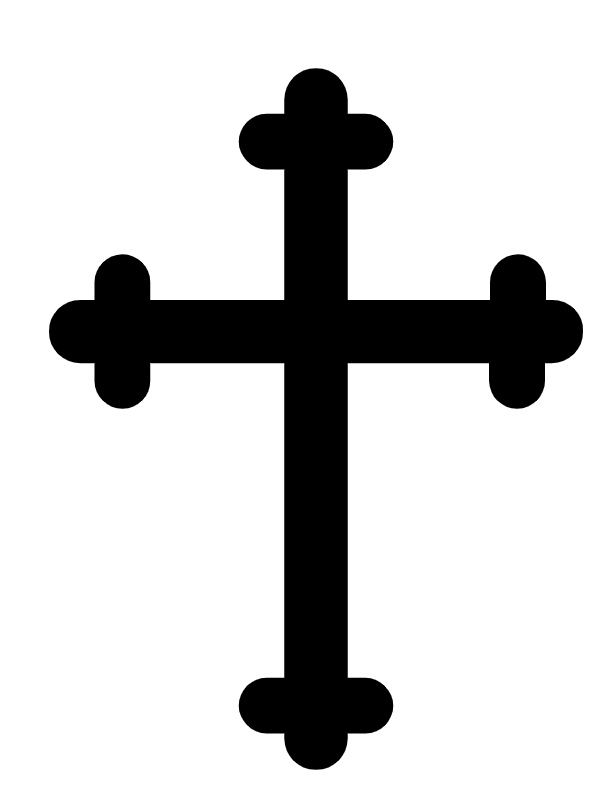 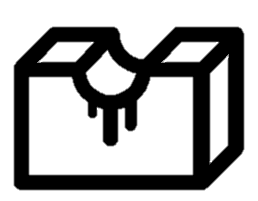 1587
1568
1569
1586
1583
1571
1559
1588
1570
1580
Timeline